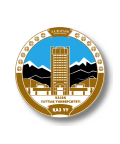 Әл-Фараби атындағы Қазақ Ұлттық Университеті
Химия және химиялық технология факультеті
Аналитикалық, коллоидтық химия және сирек элементтер технологиясы кафедрасы
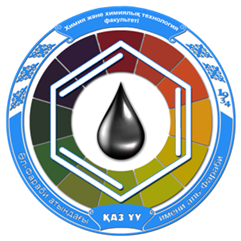 Дәріс 2. Дәрілік заттар өндірісіндегі нормативтік -техникалық құжаттамалар (ГОСТ, ISO және GMP т.б.). Өндірістік ережелер.
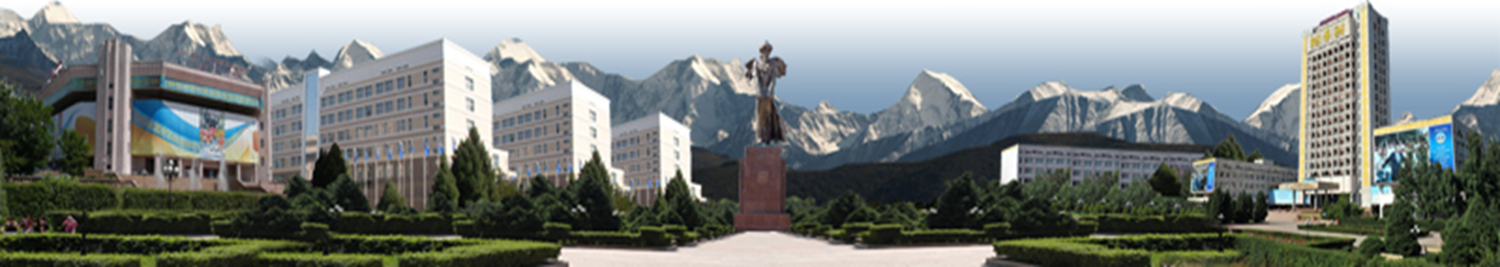 Дәрілік заттардың өнеркәсіптік өндірісі белгіленген тәртіпте бекітілген тиісті нормативтік -техникалық құжаттамамен (НТҚ) реттеледі.
Нормативтік-техникалық құжаттама (НТҚ) дәрілік препараттардың сапасы мен тиімділігін арттыруды қамтамасыз етуі, ғылым мен техника жетістіктерінің негізінде үнемі жетілдірілуі және халықтың денсаулығын сақтау, ел мен экспортты қорғау қажеттіліктеріне сәйкес ескірген көрсеткіштерді ауыстыру мақсатында уақтылы қайта қаралуы тиіс.
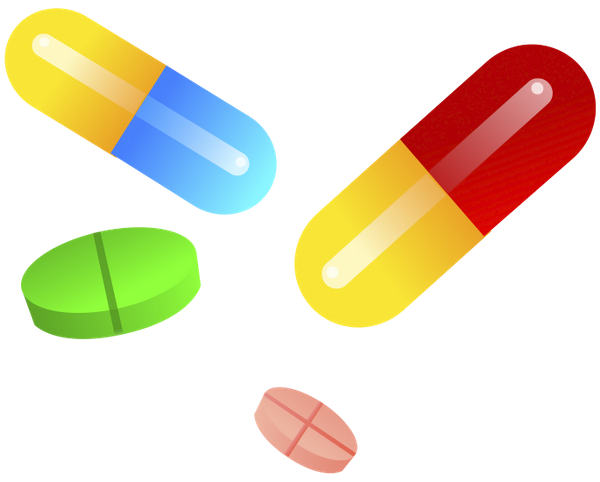 Нормативтік құжаттама – бұл әртүрлі қызмет түрлеріне немесе оның нәтижелеріне қатысты жалпы принциптер немесе сипаттамалар ережелерін белгілейтін құжаттар.
Дәрілік препараттарға, дәрілік өсімдік шикізатына және медициналық техника бұйымдарына нормативтік-техникалық құжаттама (НТҚ) мынадай санаттарға бөлінеді:
1. Технологиялық және техникалық регламенттер.
2. Мемлекеттік фармакопея (МФ).
3. Аналитикалық нормативтік құжаттама (АТҚ).
4. Мемлекеттік стандарттар (МС).
5. Техникалық шарттар (ТШ).
6. Нормативтік құжат (нұсқаулықтар, әдістемелік нұсқаулар).
7. Өндірістік технологиялық нұсқаулықтар.
Технологиялық нормативтік құжаттар:
Регистрациялық
Өндірістік
Өндірістік технологиялық нормативтік құжаттама-сапаны қамтамасыз ету жүйесінің ажырамас бөлігі. Бұл технологиялық процеске қойылатын талаптарды реттейтін құжаттар, соның ішінде қосалқы жұмыстарды орындау және өндірістік бақылау кезіндегі талаптар. Оған өндірістік рецептура мен технологиялық нұсқаулықтар, буып-түю жөніндегі нұсқаулықтар, стандартты жұмыс әдістемелері кіреді.
Регистрациялық технологиялық нормативтік құжаттамасы-бұл Тіркеу құжаттамасының бөлігі болып табылатын және технологиялық процесті, оның ішінде өндірістік бақылауды сипаттайтын құжаттар.
Негізгі заңнамалар:
Об утверждении правил разработки производителем лекарственных средств и согласования государственной экспертной организацией нормативного документа по качеству лекарственных средств при экспертизе лекарственных средств - от 16 февраля 2021 года № ҚР ДСМ-202. 
Об утверждении правил проведения фармацевтических инспекций по надлежащим фармацевтическим практикам - от 27 января 2021 года № ҚР ДСМ-93.  
Об утверждении правил проведения экспертизы лекарственных средств и медицинских изделий - от 27 января 2021 года № ҚР ДСМ-104. 
Об утверждении Правил проведения производителем лекарственного средства исследования стабильности, установления срока хранения и повторного контроля лекарственных средств - от 28 октября 2020 года № ҚР ДСМ-165/2020
Об утверждении правил маркировки лекарственных средств и медицинских изделий - от 27 января 2021 года № ҚР ДСМ-116.  

Об утверждении надлежащих фармацевтических практик - от 4 февраля 2021 года № ҚР ДСМ-15.

Об утверждении Санитарных правил "Санитарно-эпидемиологические требования к объектам в сфере обращения лекарственных средств и медицинских изделий" - от 7 июля 2021 года № ҚР ДСМ-58.
https://www.ndda.kz/category/Zakonodatelstvo_v_farmacii
Дәрілік заттарды өндіруші дәрілік заттардың өз мақсатына және оларға қойылатын талаптарға кепілдік беретіндей және қауіпсіздік, сапа немесе тиімділік жағдайларының бұзылуына байланысты тұтынушылар үшін қауіп тудырмайтындай сапа бақылауын және өндірісін ұйымдастыруы тиіс. Осы талаптардың орындалуына өндіруші кәсіпорынның басшылары мен барлық қызметкерлері жауапты болады. Осы мақсатқа қол жеткізу үшін кәсіпорында осы стандарт (GMP ережелері) негізінде сапаны бақылауды ұйымдастыруды қамтитын сапаны қамтамасыз ету жүйесі құрылуы тиіс.
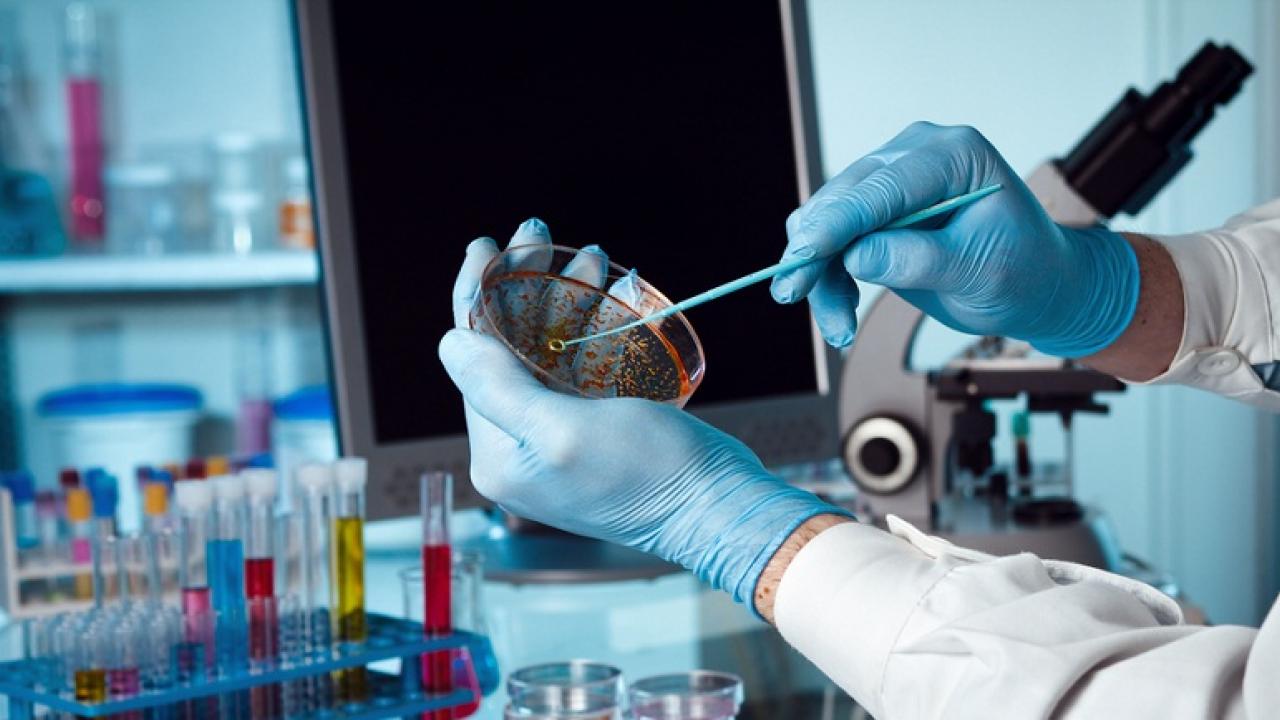 GMP – дегеніміз не?
https://www.youtube.com/watch?v=VdA61zwlpDU&t=365s
Технологиялық құжаттама кәсіпорын сапасын бақылау жүйесі құжаттамасының құрамдас бөлігі болуы тиіс. Сапаны бақылау жөніндегі құжаттамаға мыналар жатады:


бастапқы шикізат пен дайын өнімге арналған спецификациялар;
сынамаларды іріктеу әдістемелері;
сынақтар жүргізу әдістемелері мен хаттамалары (оның ішінде аналитикалық парақтар және/немесе зертханалық журналдар);
аналитикалық есептер және / немесе паспорттар;
өндірістік үй-жайлардағы қоршаған ортаны бақылау нәтижелері;
Аналитикалық әдістерді аттестаттау (сынау) хаттамалары.
Фармацевтикалық кәсіпорында GMP сәйкес келетін 10 негізгі кәсіпорын стандарттары болуы керек:
Сапаны басқару;
Қызметкерлер;
Үй-жайлар мен жабдықтар;
Технологиялық құжаттама;
Өндіріс;
Сапаны бақылау;
Өнім өндіруге және талдауларды орындауға арналған келісімшарттар;
рекламация және өнімді кері қайтарып алу;
Валидация;
Өзін-өзі инспекциялау.
ISO - International Organization for Standardization 
https://www.youtube.com/watch?v=Nhlv_3-dQSk
ISO  vs   GMP
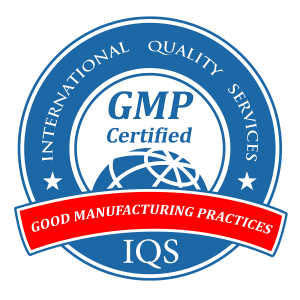 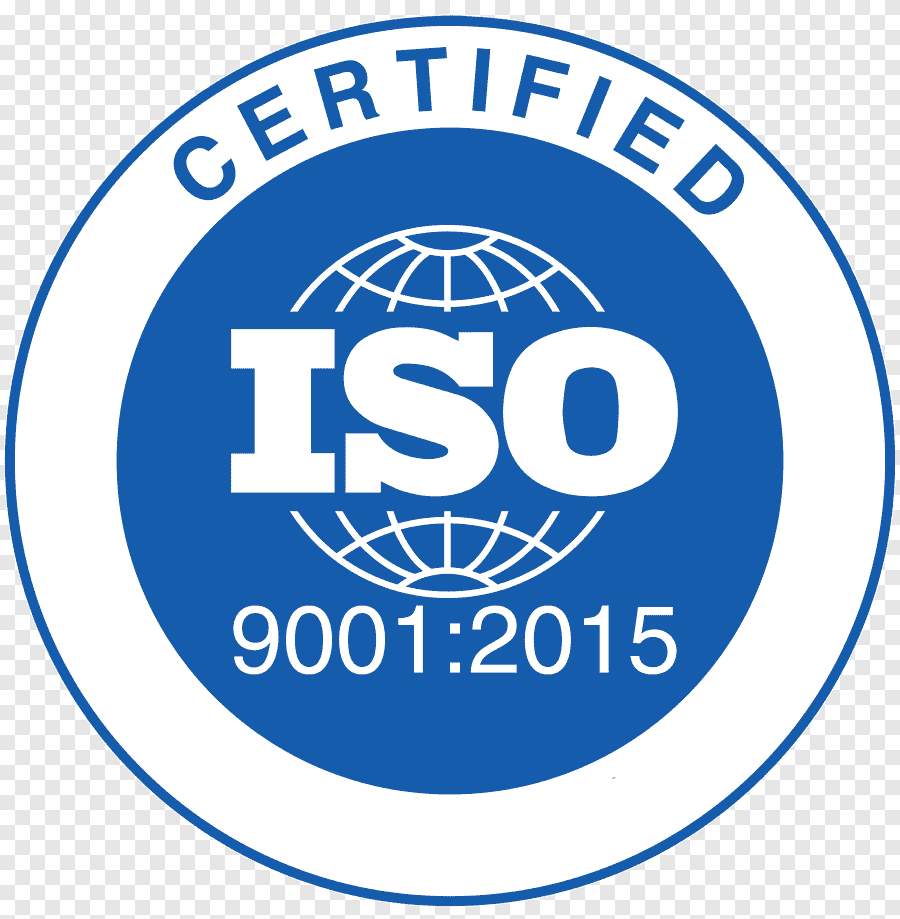 Тапсырма:
Дәрілік заттың тіркеу мерзімі аяқталды. Оны әрі қарай реализацияға (жүзеге) асыру мүмкін бе? Егер мүмкін болса, қандай жағдайда? Жауаптарыңызды негіздеңіздер.